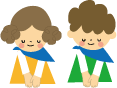 Greetings/Expressions
1.How do you greet your mother in the morning?
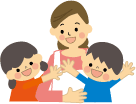 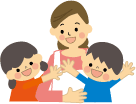 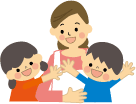 2.How do you greet your host family before going to bed on the first day of the home-stay?
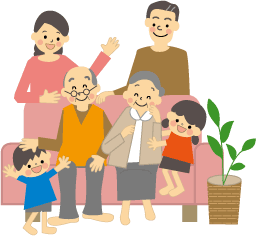 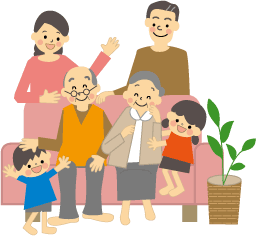 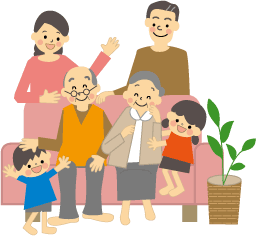 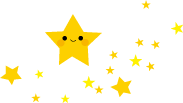 3.How do you greet your new neighbor at 8pm?
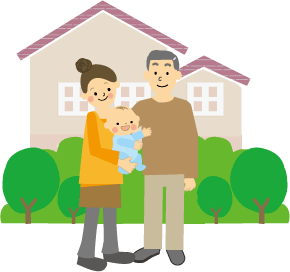 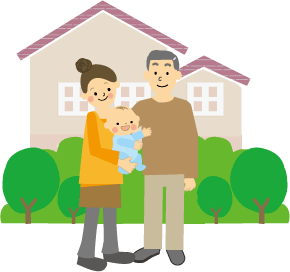 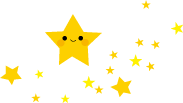 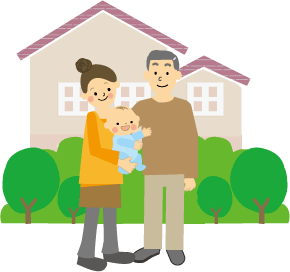 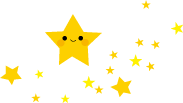 4.How do you apologize when you accidentally stepped on someone’s foot?
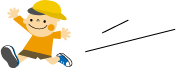 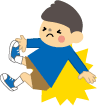 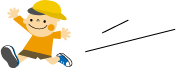 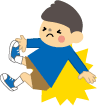 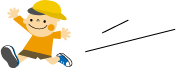 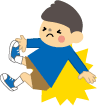 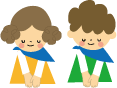 Owari (The end)